Welcome! Glendale Middle School SCC October 20, 2023¡Bienvenido! Escuela Intermedia Glendale SCC 20 de octubre de 2023
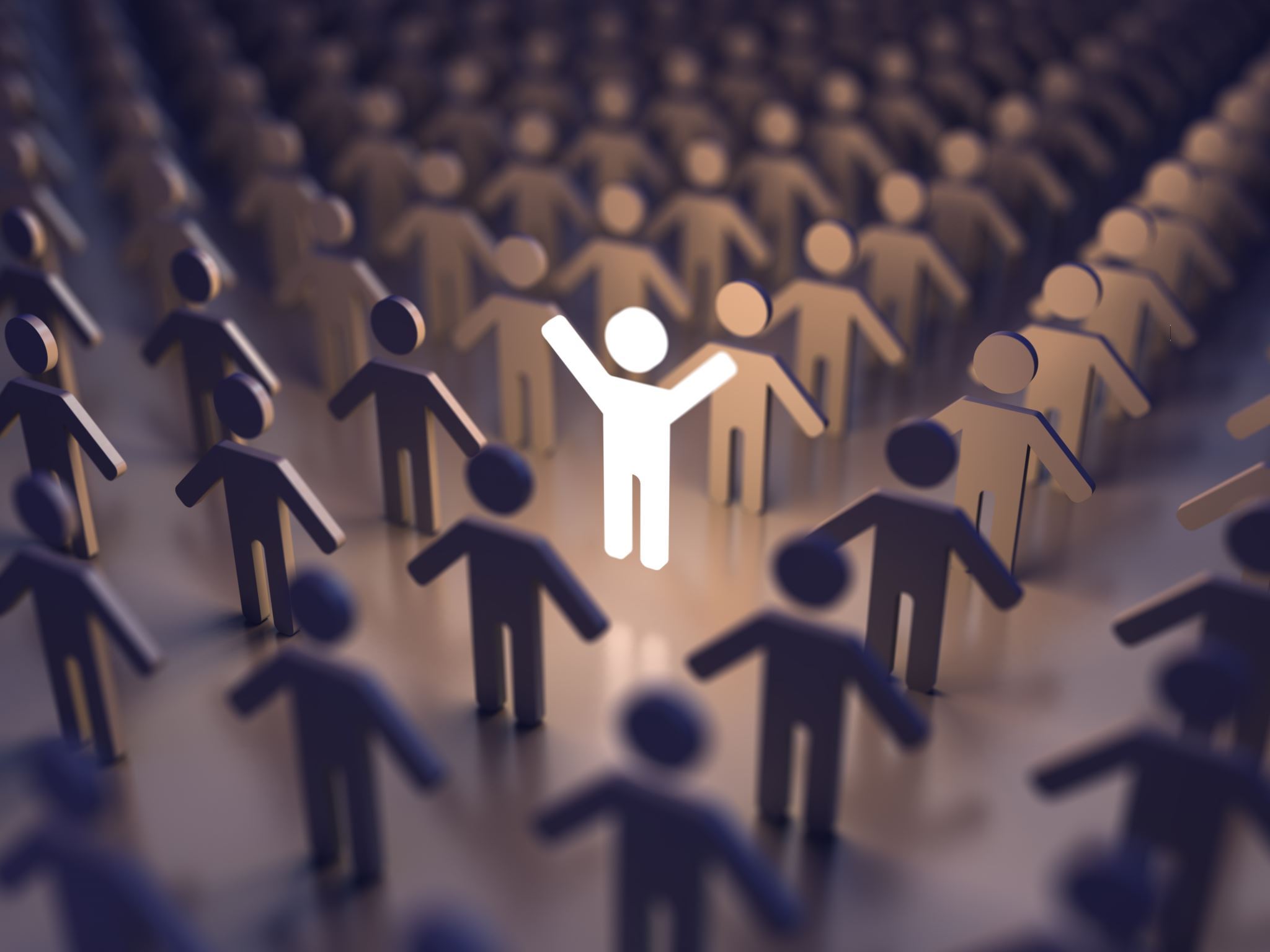 Welcome! Councilman Puy¡Bienvenido! Concejal Puy
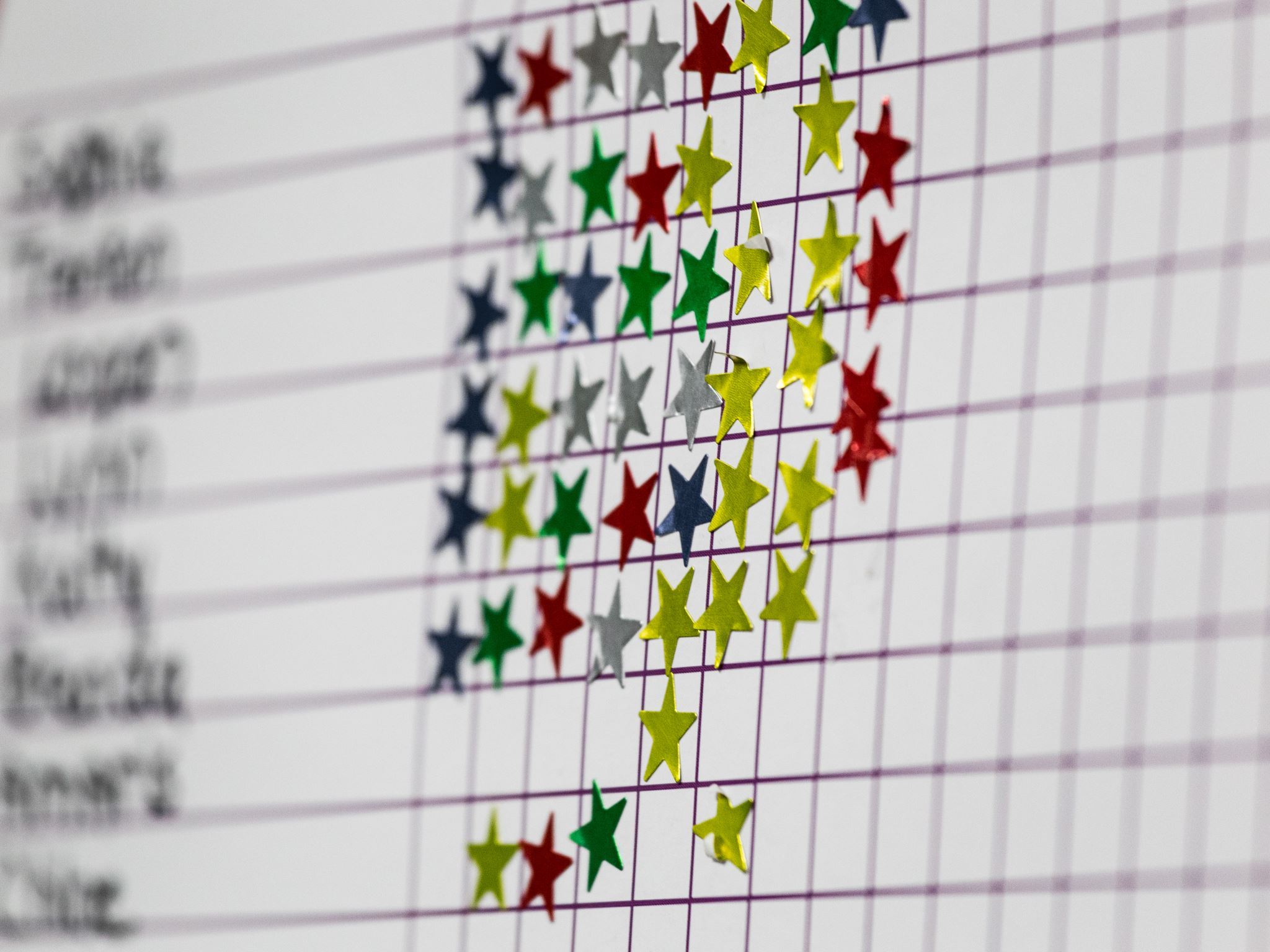 Student Spotlight:Ms. Veronique Markewitz Estudiante destacado: Sra. Veronique Markewitz
Purpose: To involve parents in the decision making at the school level. To increase educational outcomes of the school. To determine how some monies (Land Trust) are spent for school improvement. / Propósito: Involucrar a los padres de familia en la toma de decisiones a nivel escolar. Aumentar los resultados educativos de la escuela. Determinar cómo se gastan algunos fondos (Fideicomiso de Tierras) para mejorar la escuela.
 
Needs: Review Responsibilities and Rules of Order. Determine if membership is accurate. / Necesidades: Revisar las responsabilidades y las reglas de orden. Determine si la membresía es correcta.

Time today: Digital Citizenship / Time today: Ciudadanía Digital
Next- November-December / Siguiente- Noviembre-Diciembre:
Review school-wide data / Revisar los datos de toda la escuela
Review Land Trust Spending Plan / Revisar el Plan de Gastos del Fideicomiso de Tierras
Review PBIS Plan / Revisar el plan PBIS
Gain input from community members / Obtener información de los miembros de la comunidad
School Community Council Consejo de la Comunidad Escolar
Committee Membership Obtener información de los miembros de la comunidad
Rules of Order Reglas de Orden
Being Discussed in the BuildingQue se discute en el edificio
Cell Phone Policy – Cell phones are not to be seen or heard during the instructional day / Política de teléfonos celulares: los teléfonos celulares no deben verse ni escucharse durante el día de instrucción
Attendance- Our goal is to increase the percentage of students attending class 90% of the time by 10% / Asistencia: nuestro objetivo es aumentar el porcentaje de estudiantes que asisten a clase el 90% del tiempo en un 10%
Aside from informing families about the importance of attendance, what can we do as a school to increase overall attendance? / Además de informar a las familias sobre la importancia de la asistencia, ¿qué podemos hacer como escuela para aumentar la asistencia general?

What are barriers to students attending school that we might not be considering? / ¿Cuáles son las barreras para que los estudiantes asistan a la escuela que podríamos no estar considerando?
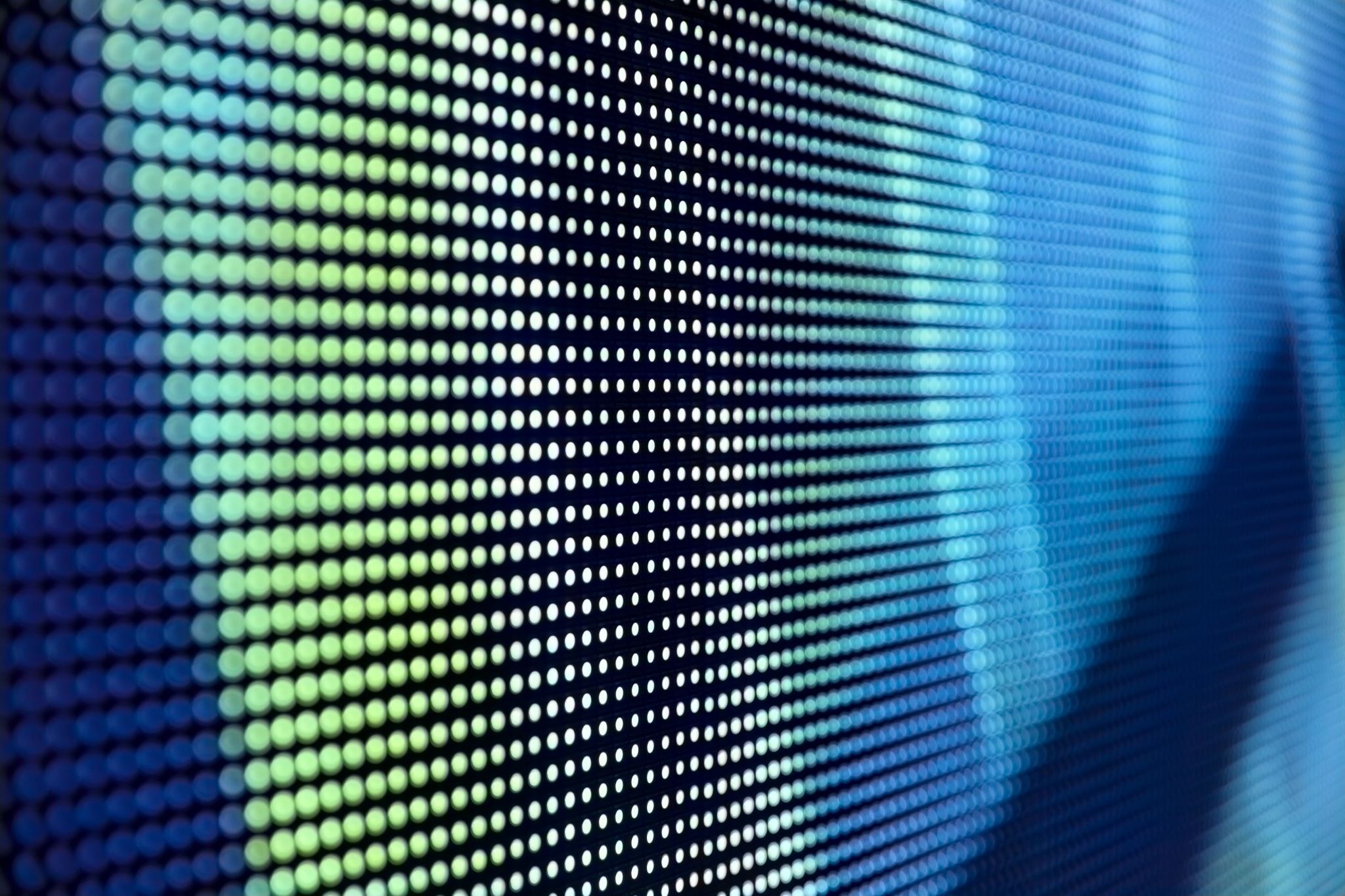 Digital Citizenship – Mr. Jon BruceCiudadanía Digital – Sr. Jon Bruce